Borem a dusíkem dopovaný grafen pro elektrochemické aplikace
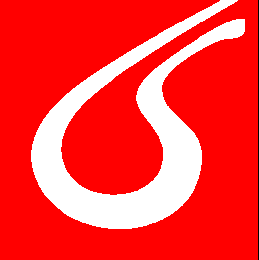 Ing. Vlastimil Mazánek a kol.
1
N a B dopovaný grafen
Křemíková technologie
Minoritní nositelé náboje
Zvýšená kapacitance
Katoda – palivové články
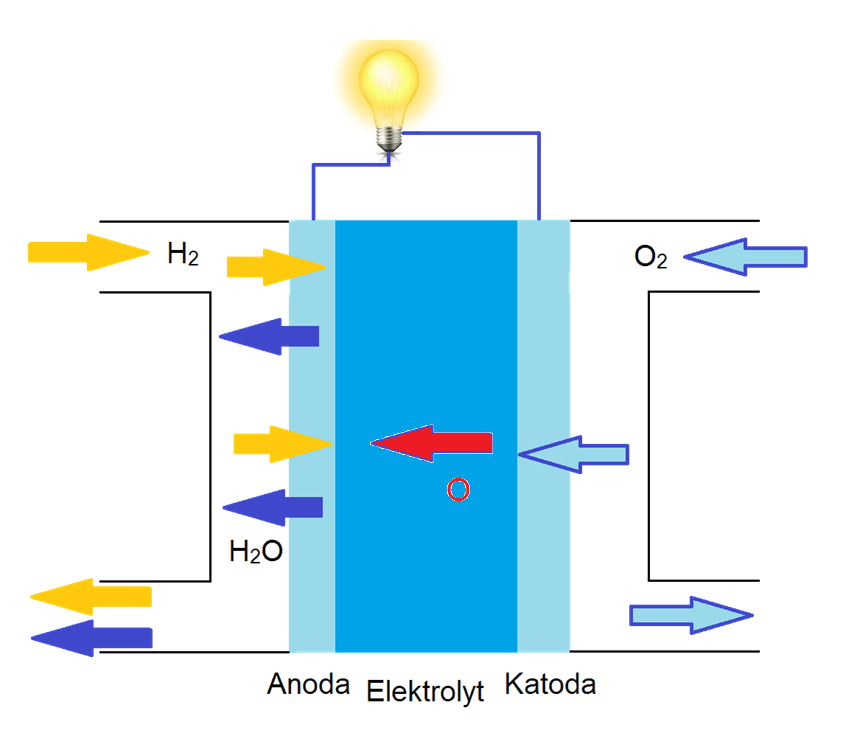 2
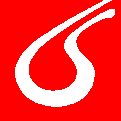 Příprava
B-grafen 
Termická redukce (BF3.Et2O)
1000 °C N2/H2 		B-23
800 °C N2			B-140
1000 °C N2			B-590
N-grafen
Buchererova reakce (NH3 + NaHSO3)
A: 5 h na 240 °C
B: 24 h na 150 °C
3
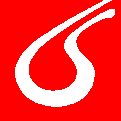 Charakterizace
Morfologie (SEM a Ramanova spektroskopie)
Chemické složení (XPS a promptní gama-analýza)
Elektrochemie (ORR a kapacitance)
4
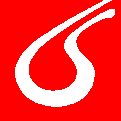 Elementární složení
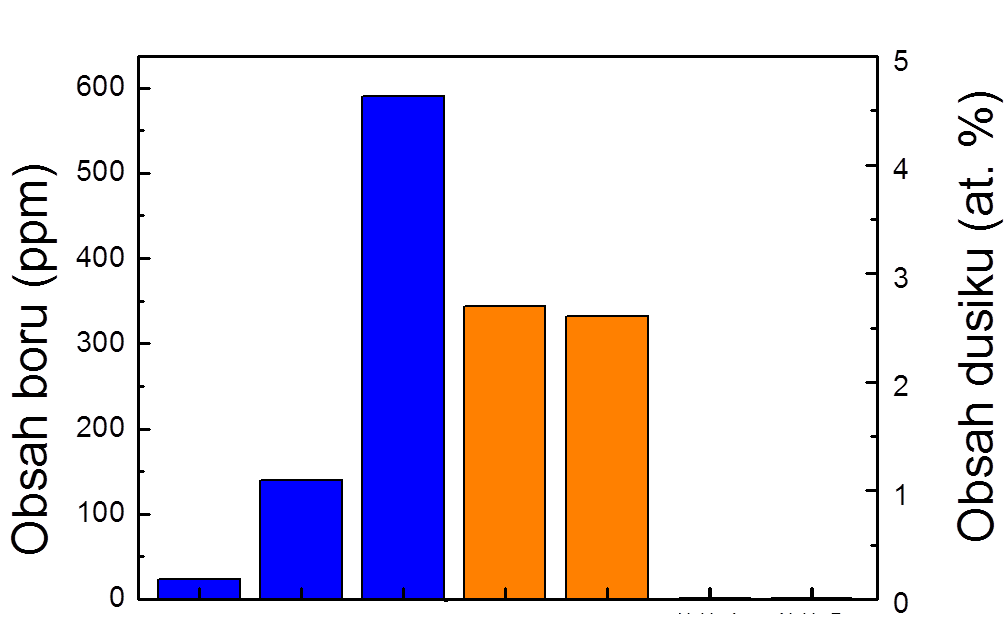 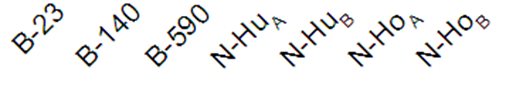 5
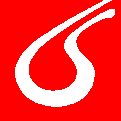 Morfologie SEM
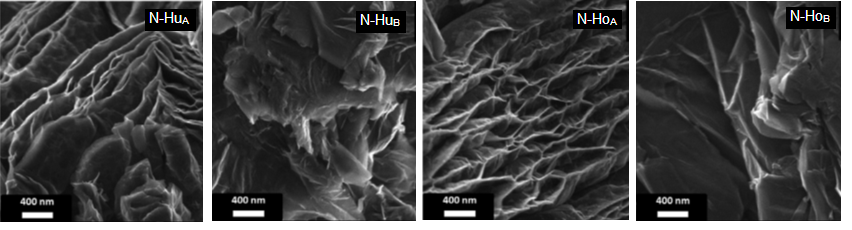 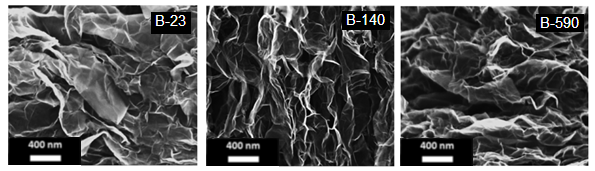 6
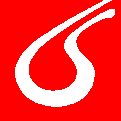 Ramanova spektroskopie
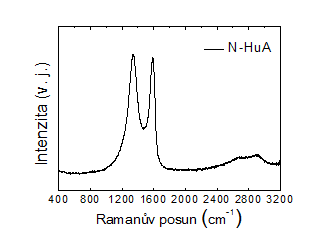 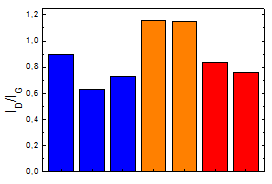 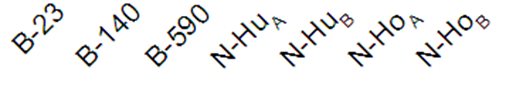 7
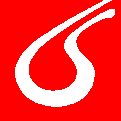 ORR
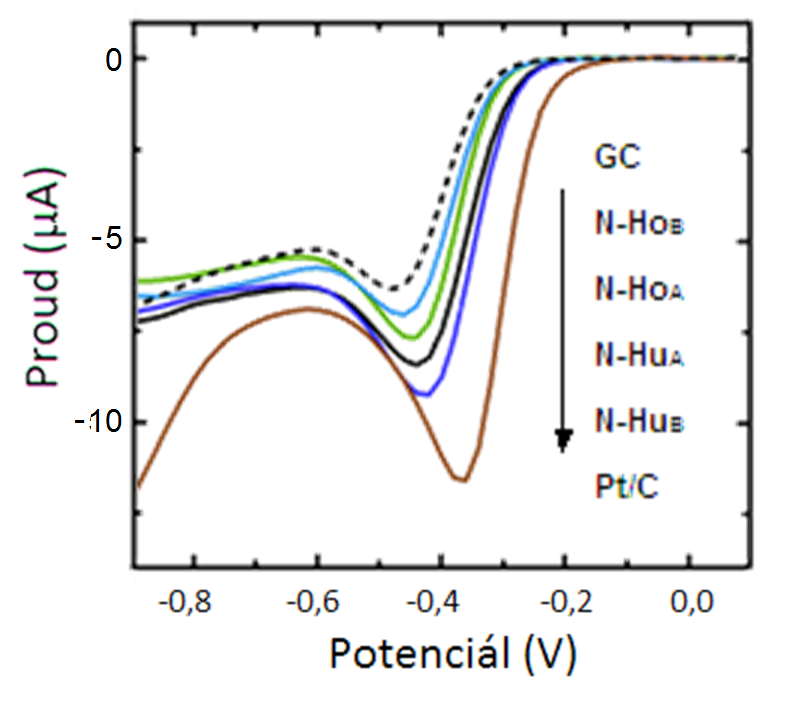 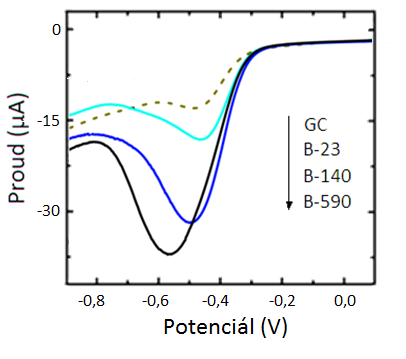 8
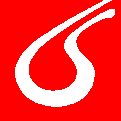 Kapacitance
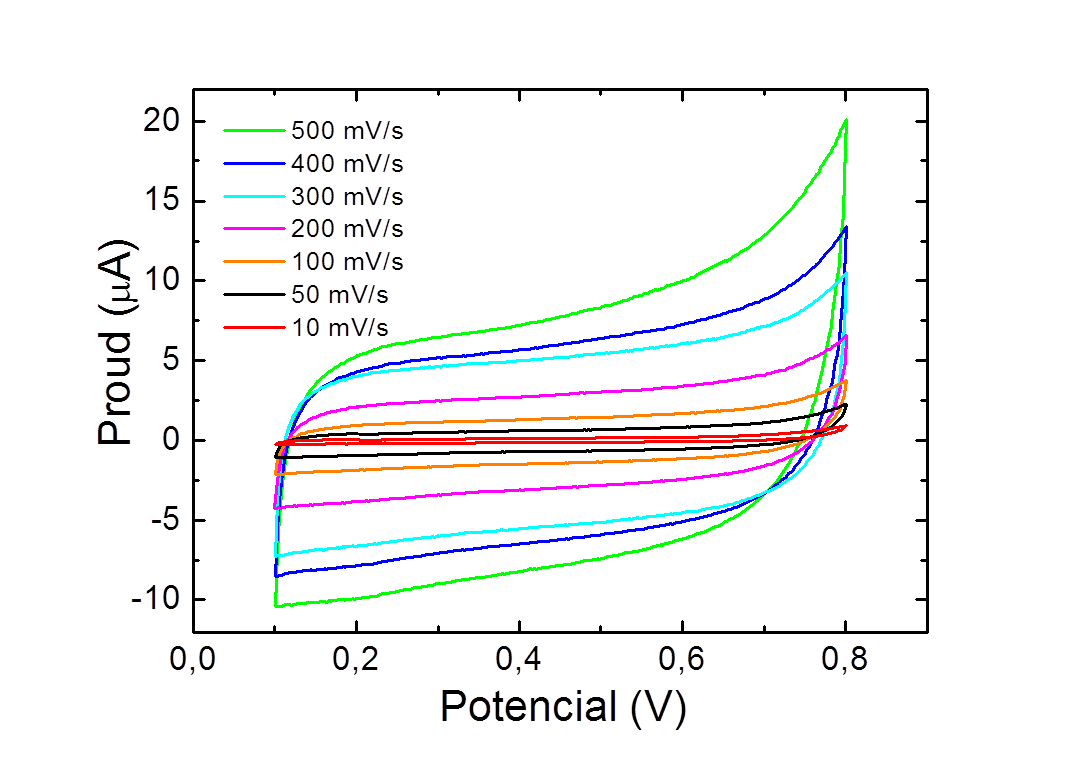 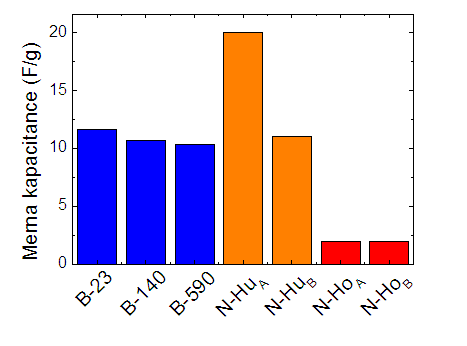 9
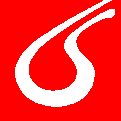 Závěr
N grafen
X Hofmann vs. Hummers (2,6)
B grafen
X H2
1000 °C N2
B a N
10
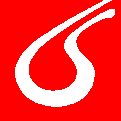